Das große Zouiz
Das Zeltlager-Online-Quiz
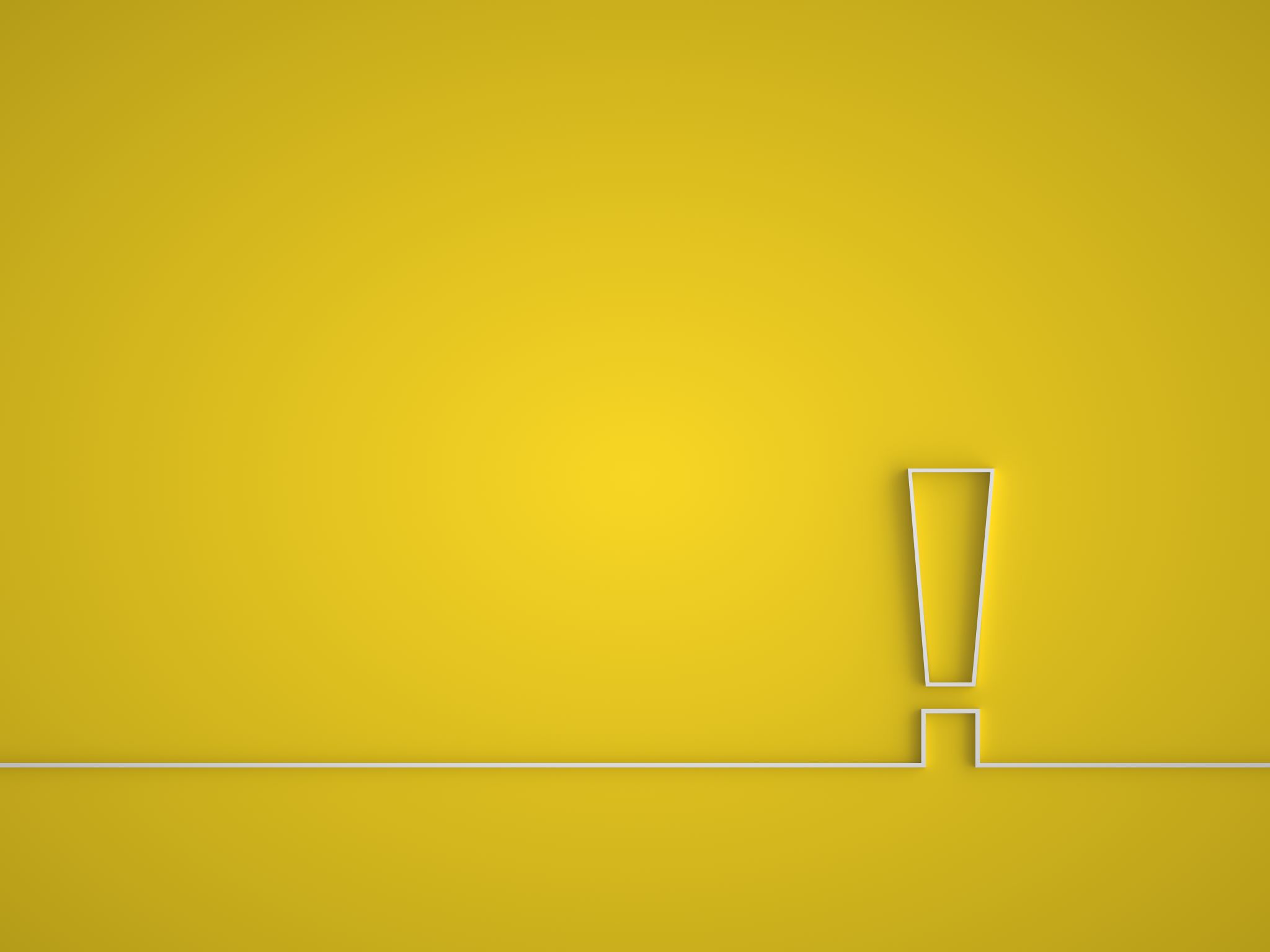 Runde 1: Welt der Tiere
1. Was ist das größte Tier der Welt?
2. Was ist ein Heuler?
3. Wie heißen die bekanntesten Tiere auf Madagaskar?
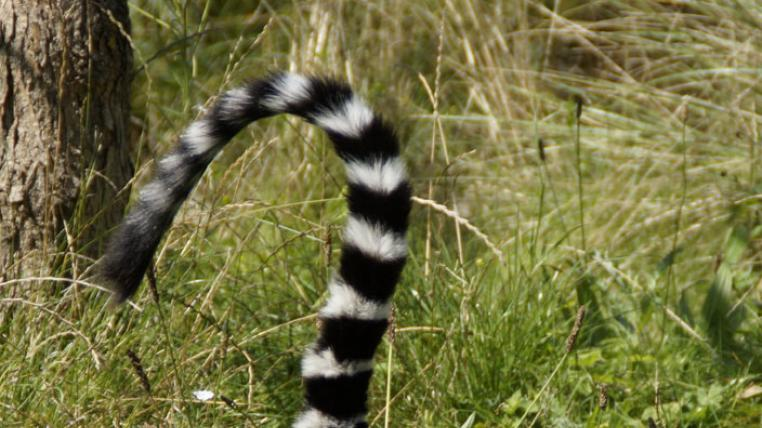 4. Welches Wort beschreibt sowohl eine Frucht, als auch einen Vogel?
5. Wie nennt man ein Baby-Wildschwein?
6. Richtig oder Falsch?Störche fliegen im Winter nach Afrika
7. Was haben Koalas und Kängurus gemeinsam?
8. Warum sind Bienen so wichtig?
Mehrere Antworten möglich
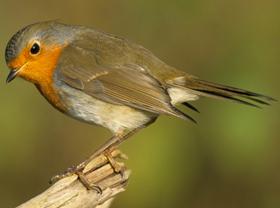 9. Welcher Vogel ist das?
10. Bonusfrage:Warum können Elefanten nicht Fahrradfahren?
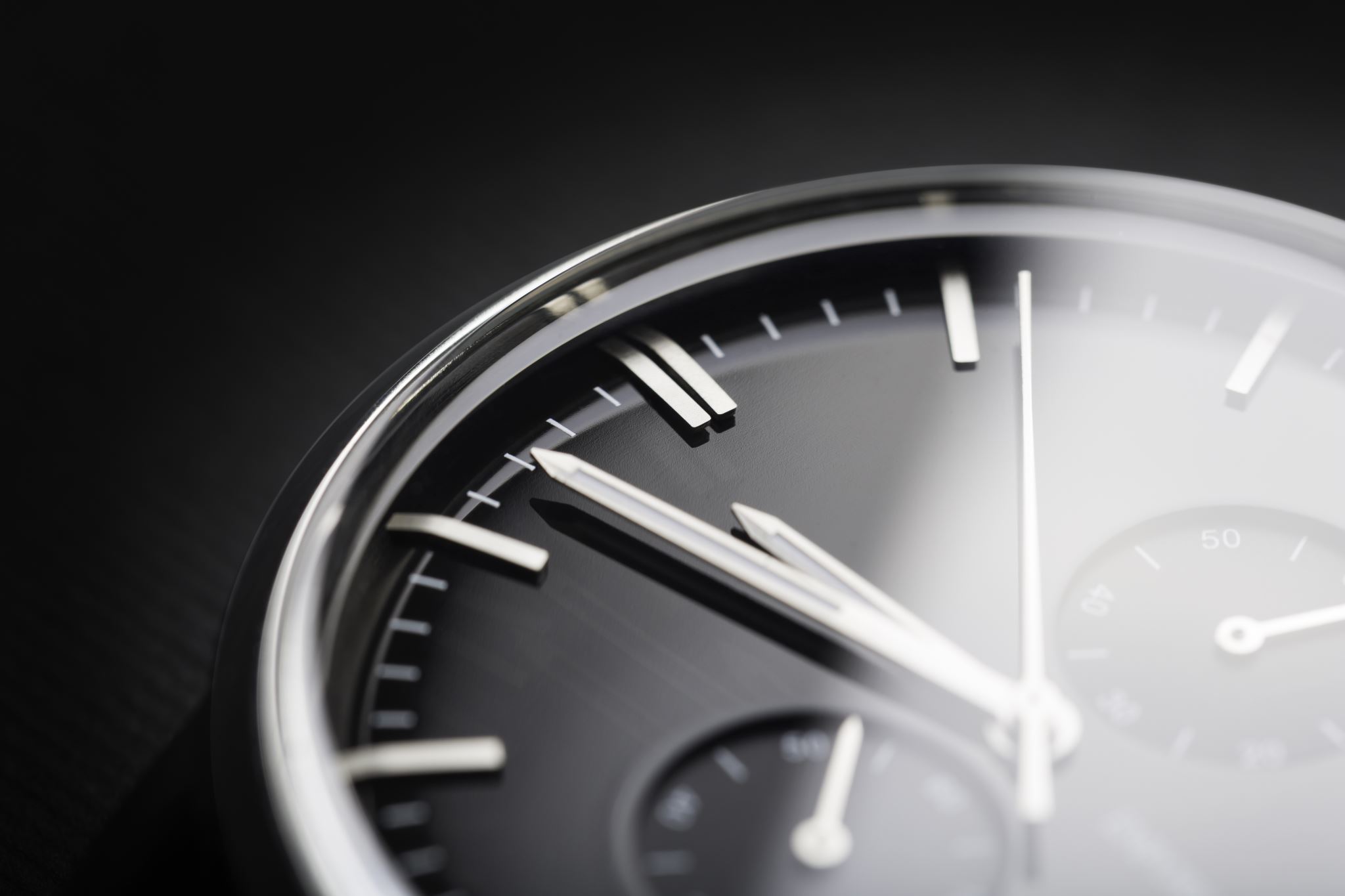 5 Minuten Pause
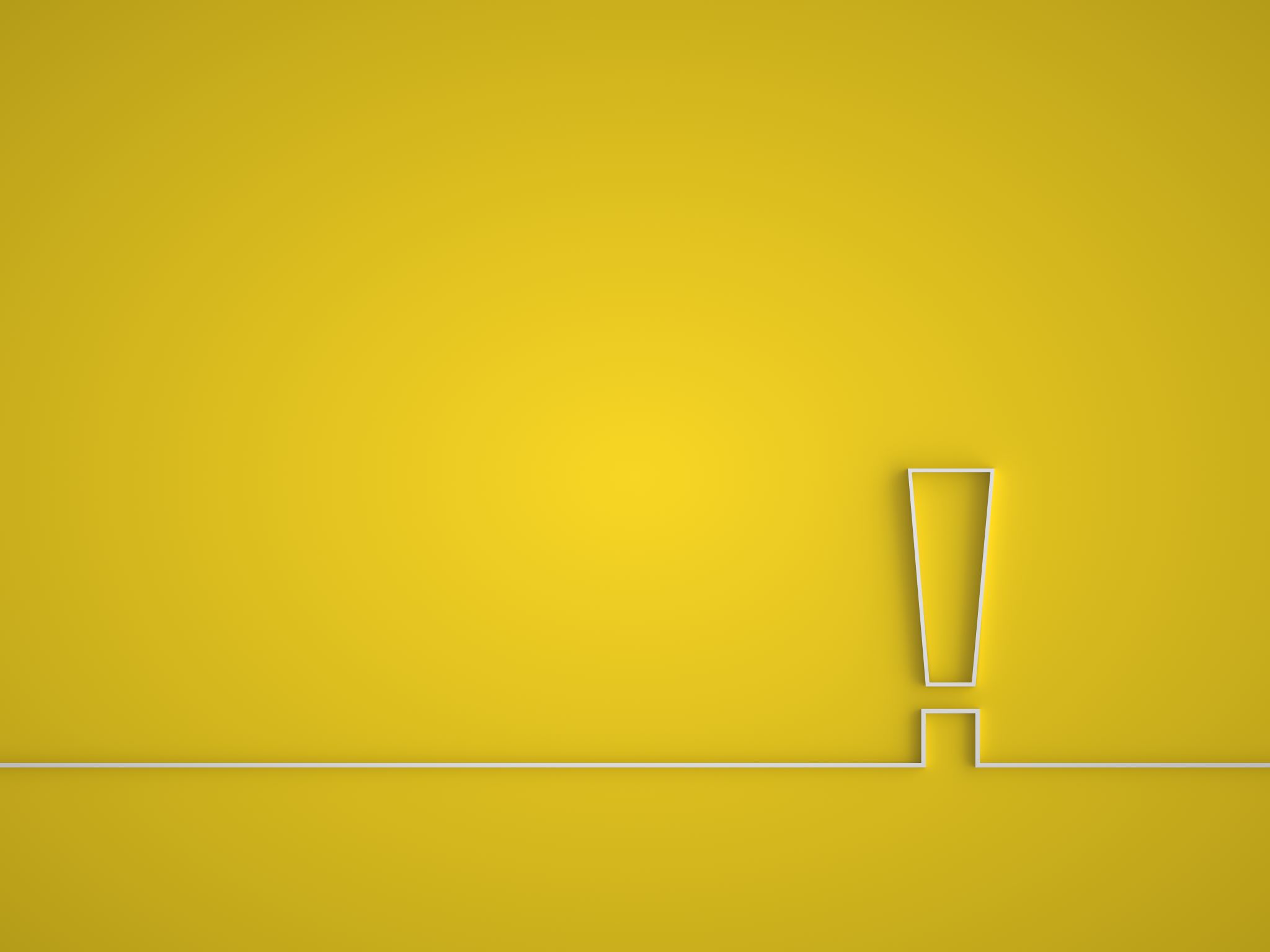 Runde 2: Märchen und Helden
Wie heißen die folgenden Figuren?
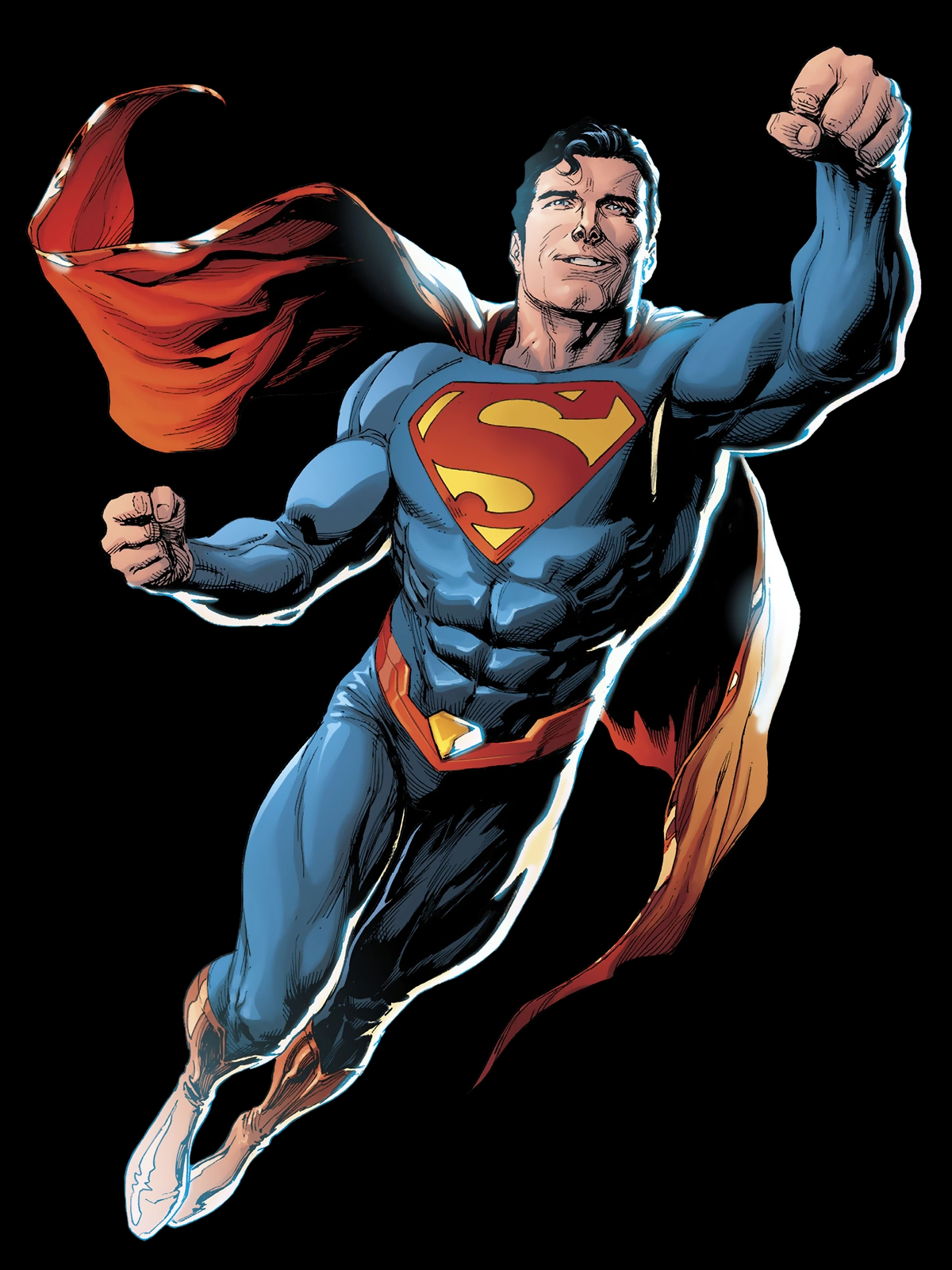 1.
2.
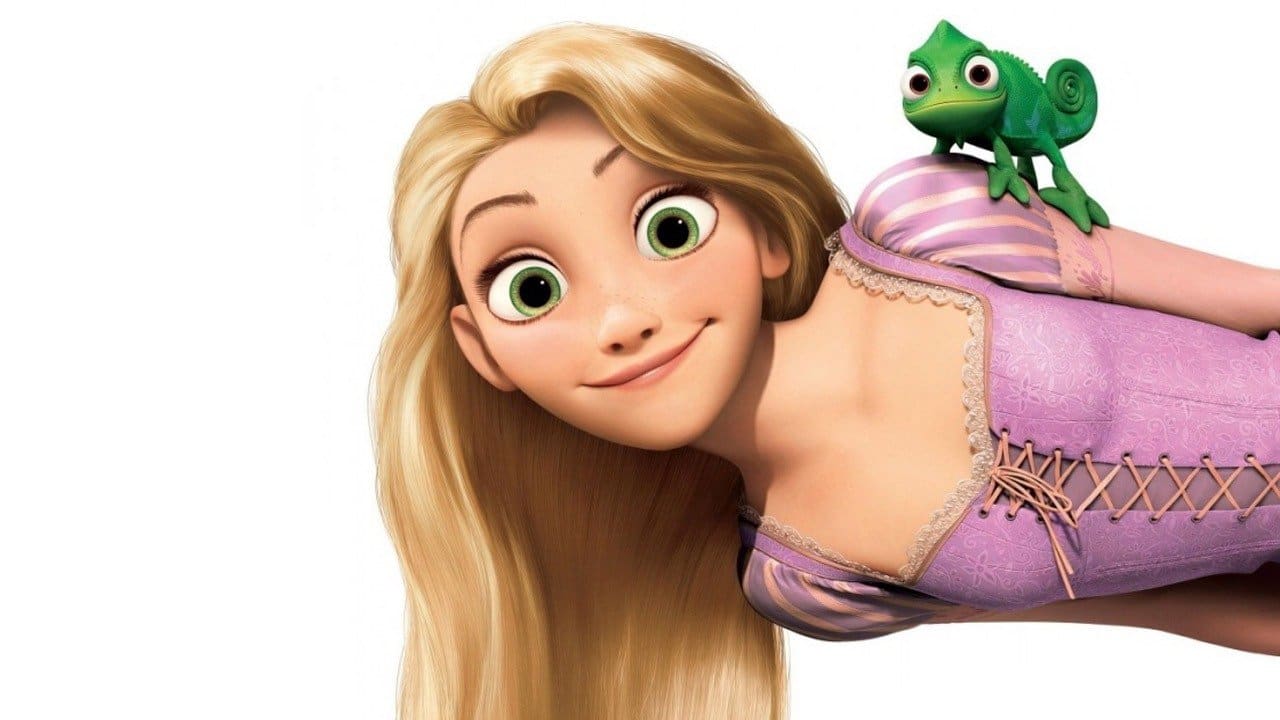 3.
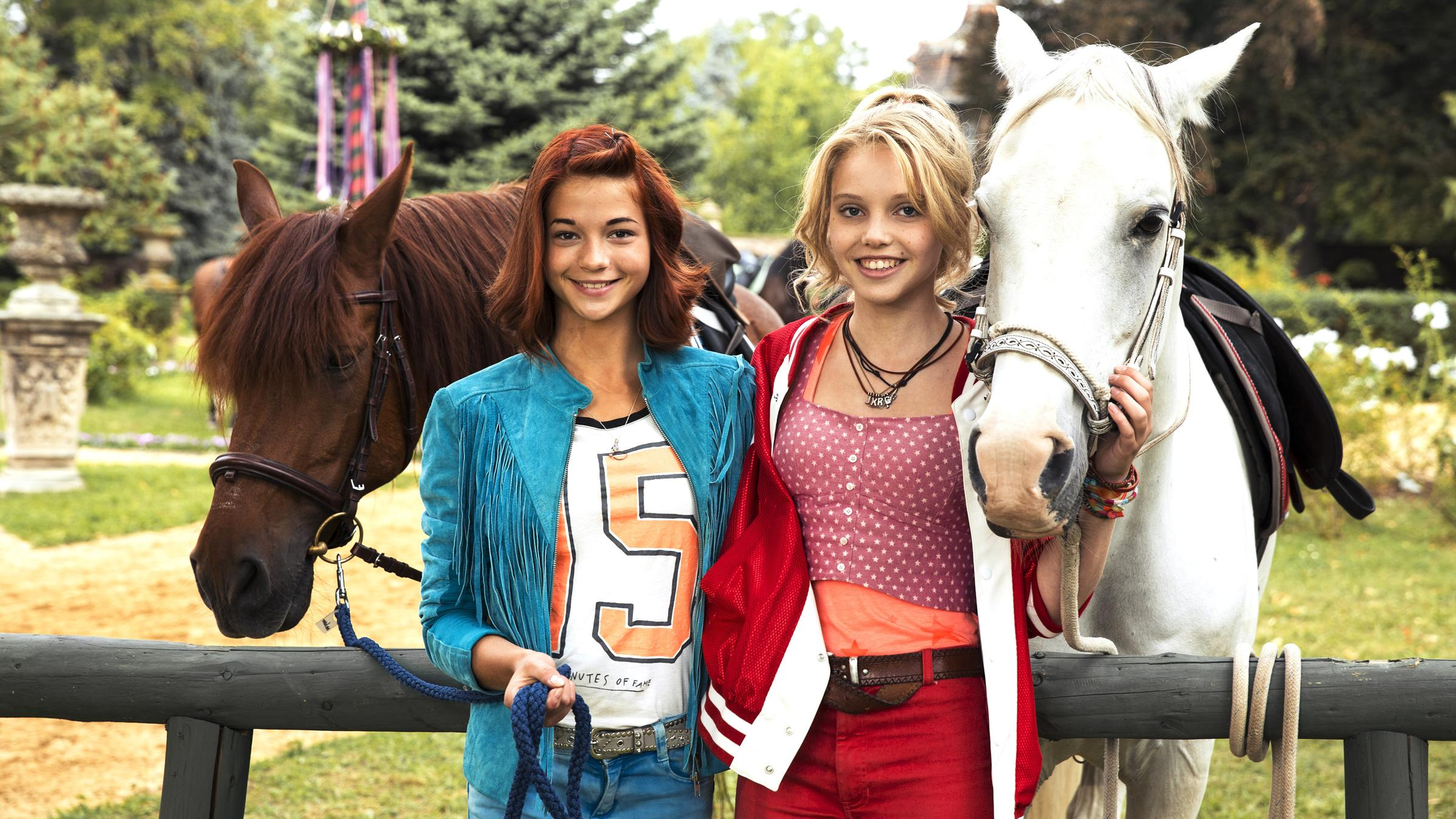 4.
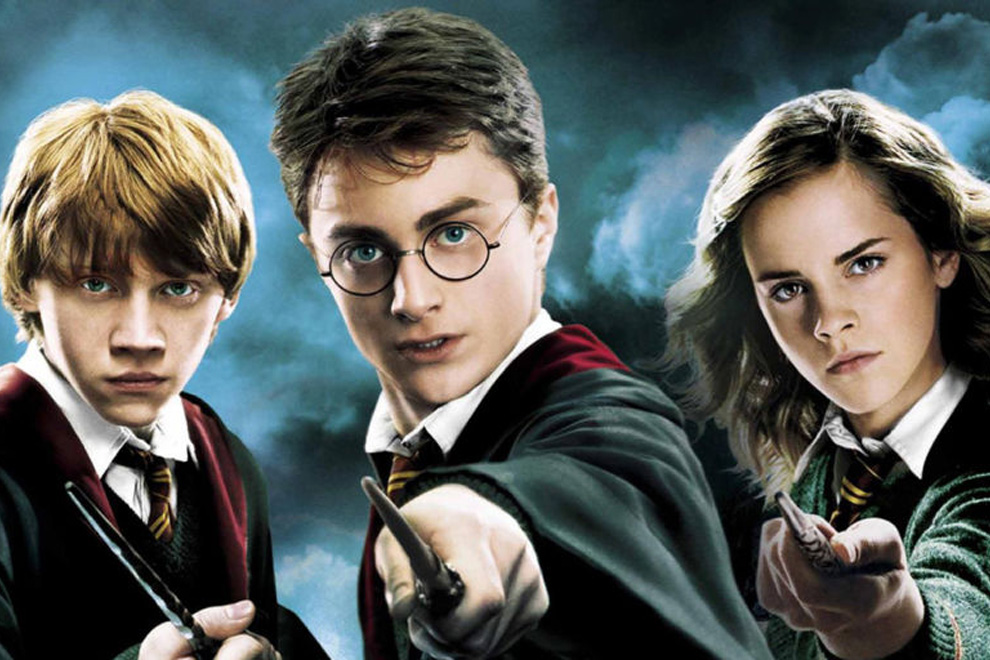 5.
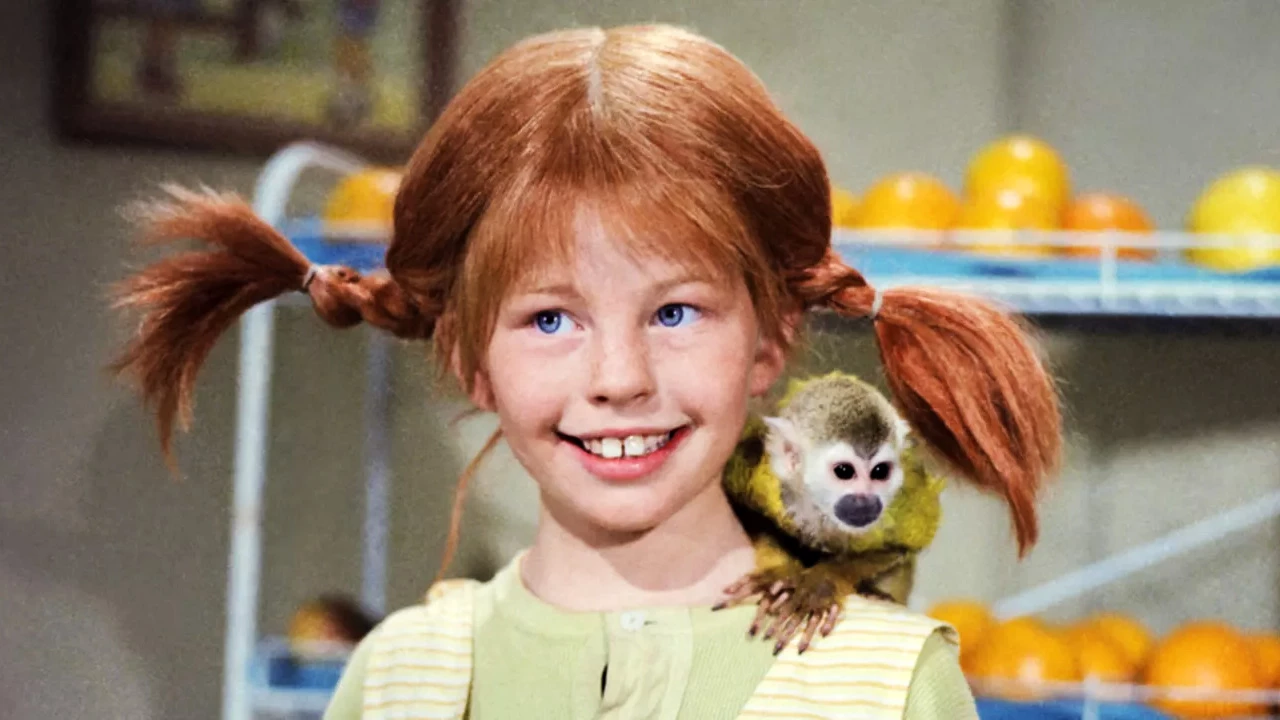 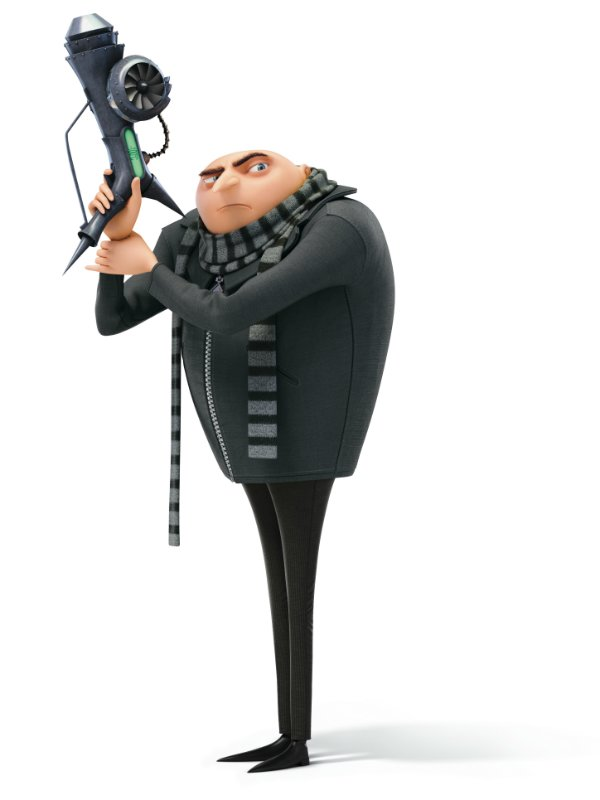 6.
7.
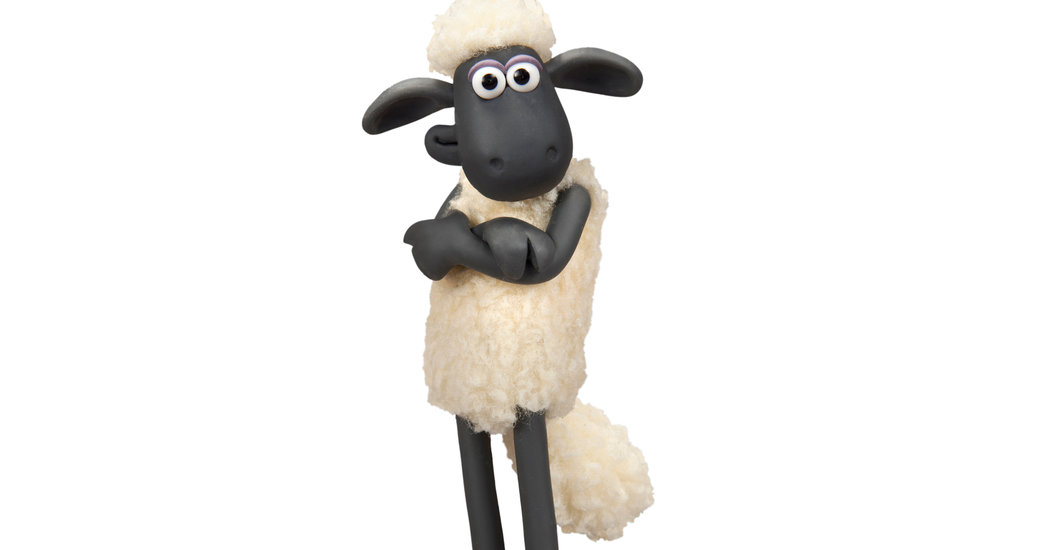 8.
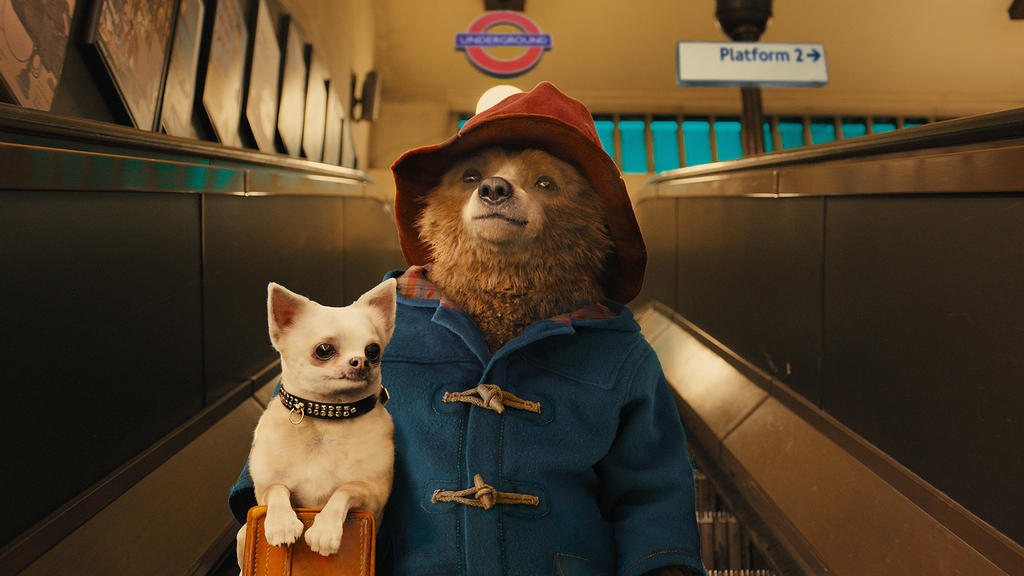 9.
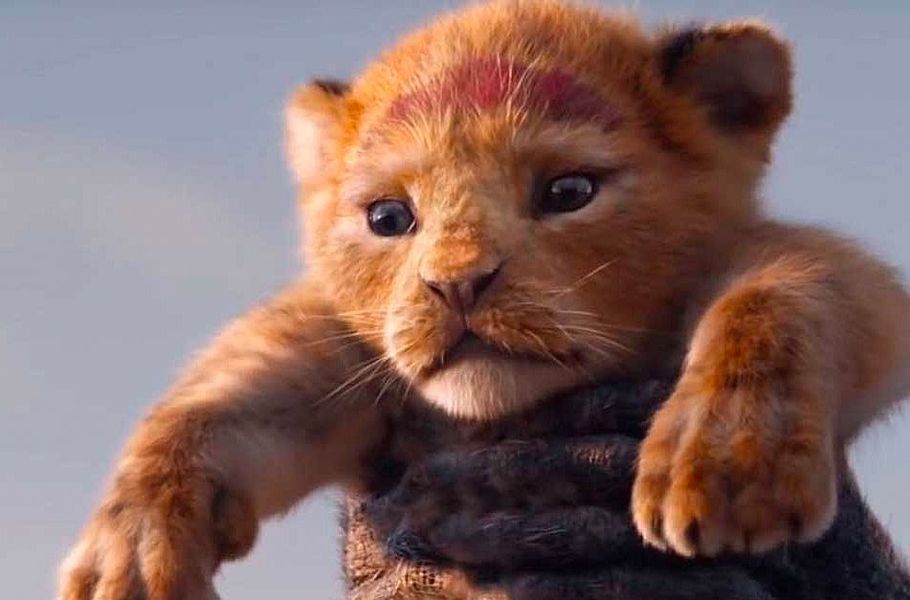 10. Bonus
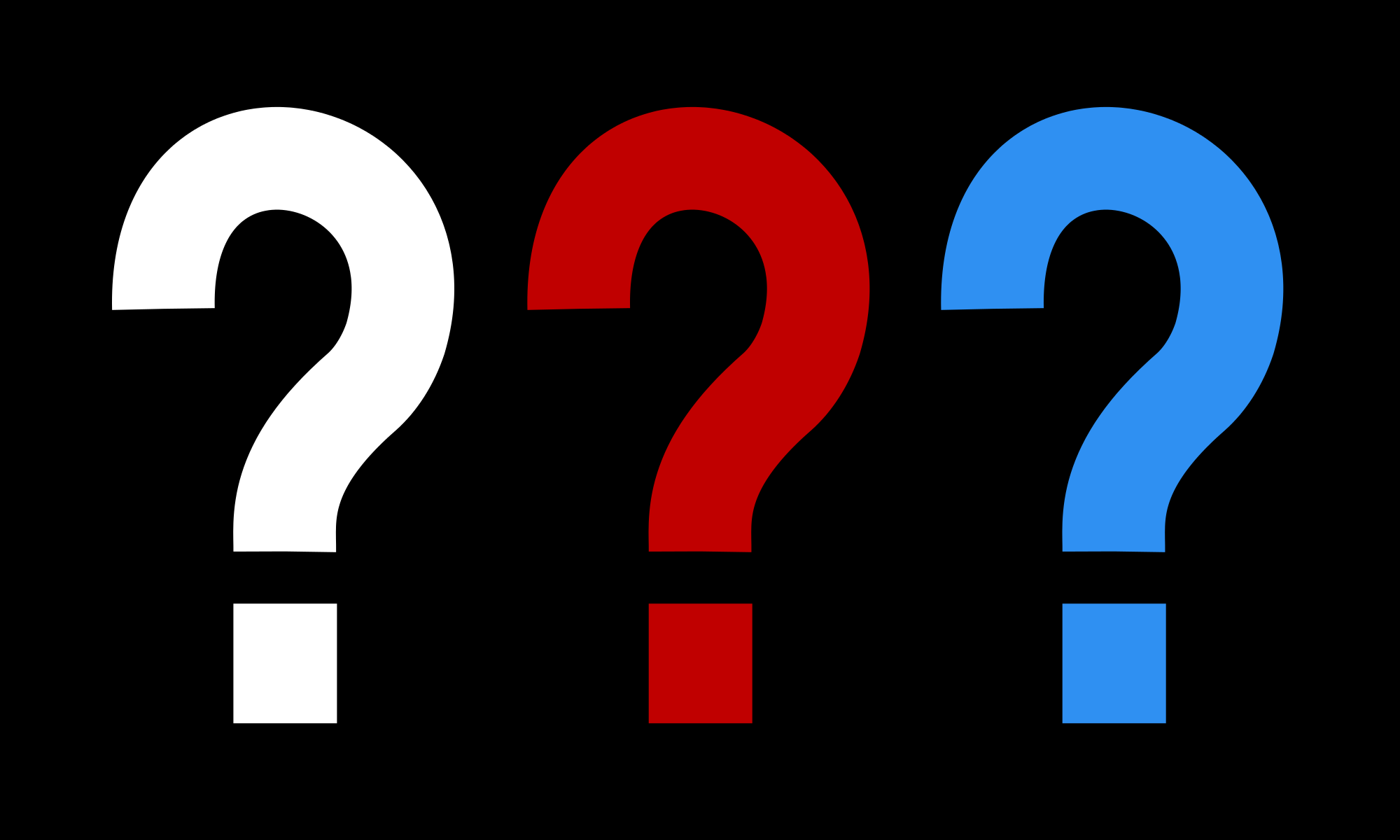 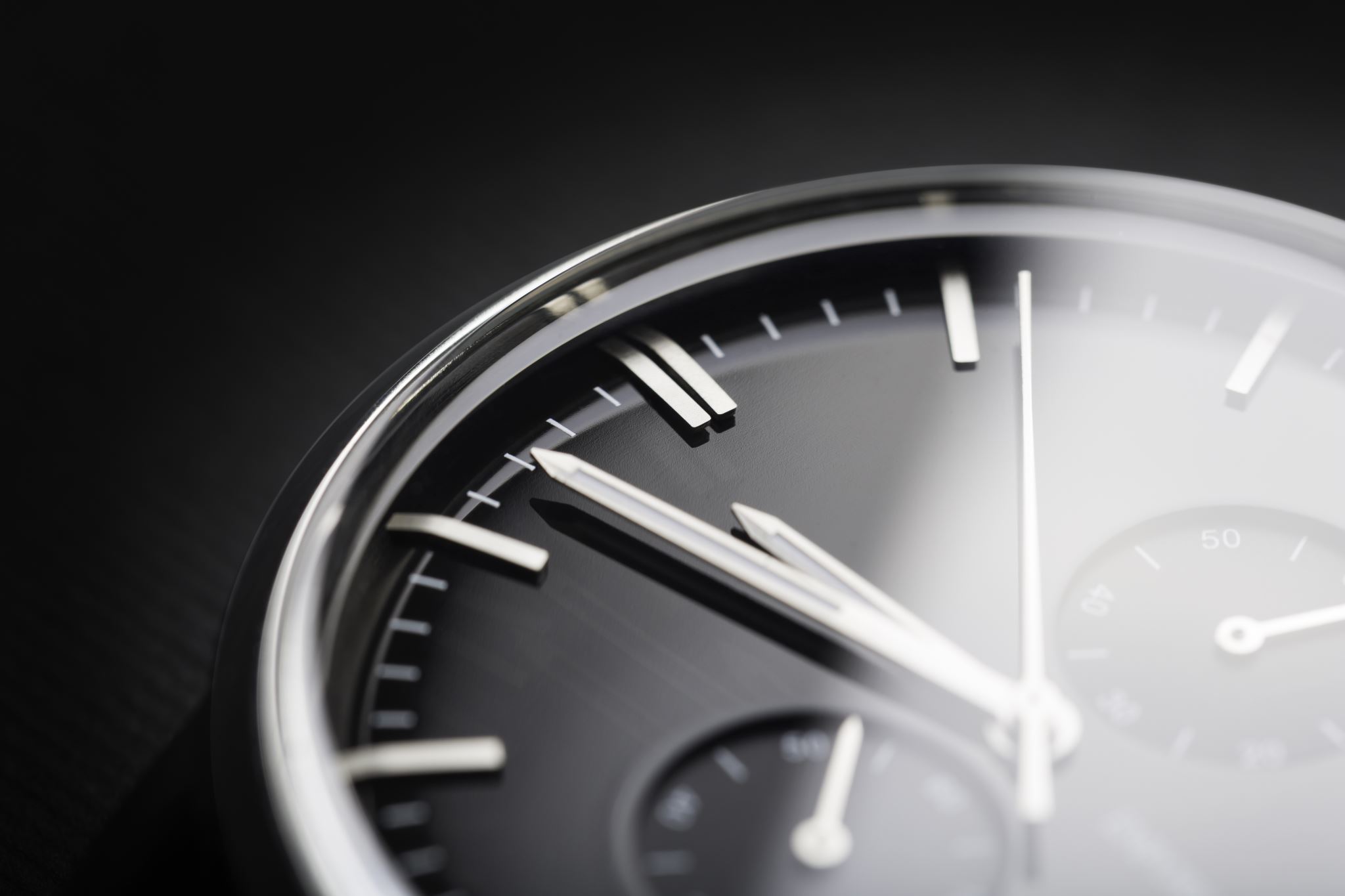 5 Minuten Pause
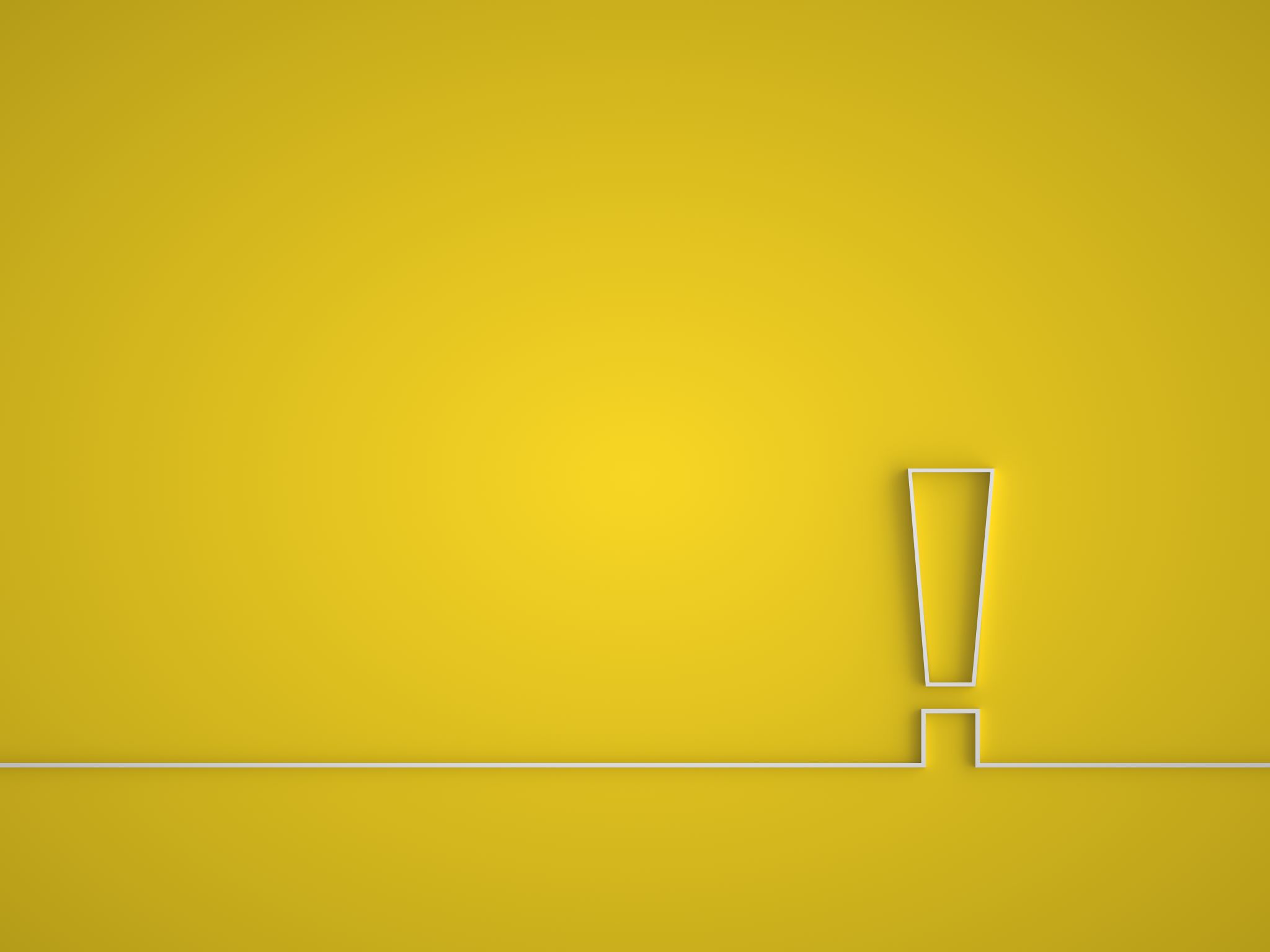 Runde 3: Wasser Marsch!
1. Bei welcher temperatur kocht Wasser?
Rote MeerSchwarze MeerTote MeerGelbe Meer
2. Welches dieser Gewässer ist kein echtes Meer?
3. Welches Gewässer trennt Deutschland und Frankreich?
4. Wie viel Wasser sollte man am Tag mindestens trinken?
5. Welchen Brand sollte man nicht mit Wasser löschen?
6. Wie hieß der Gott des Meeres in der Antike?
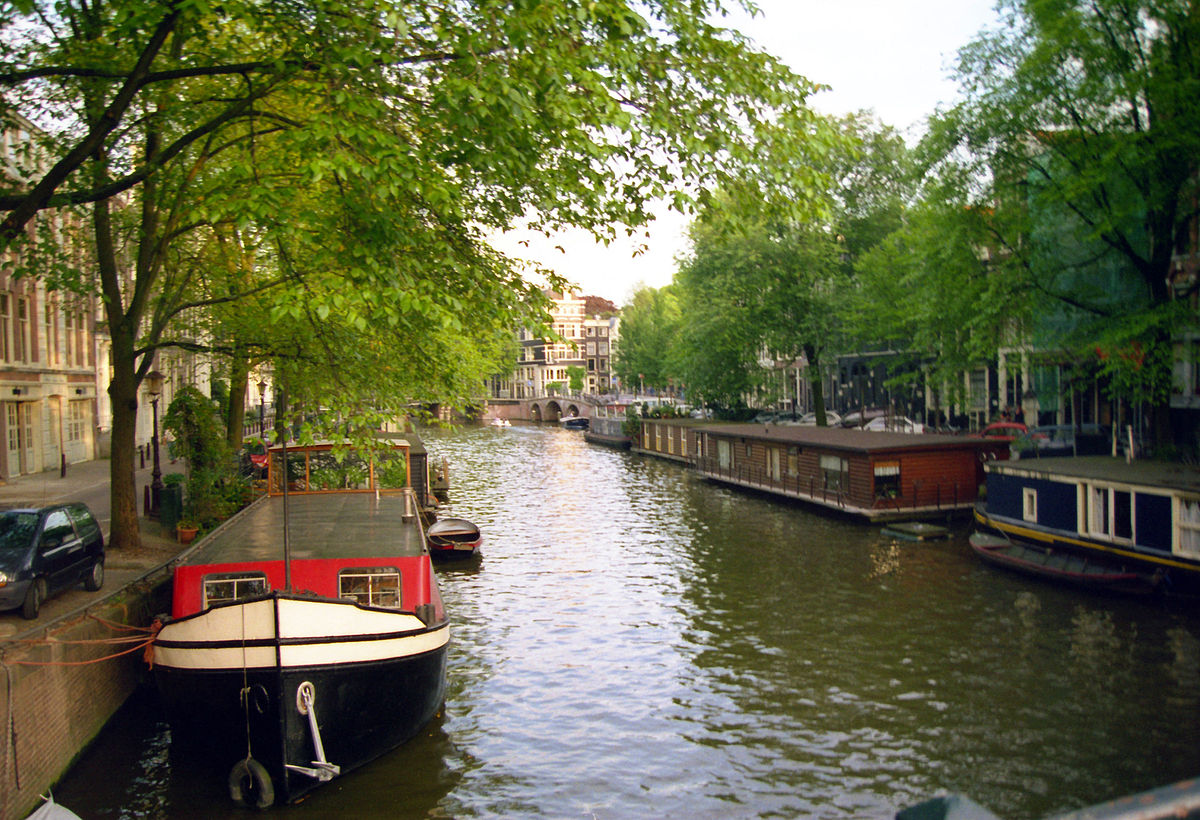 7. Wie heißen diese Kanäle in Amsterdam?
8. Welche Möglichkeiten gibt es, um im Haushalt Wasser zu sparen?
Mehrere Lösungen möglich
9. Aus welchen chemischen Stoffen besteht Wasser?
10. Bonus: Welcher Tag ist der schlechteste für ein U-Boot?
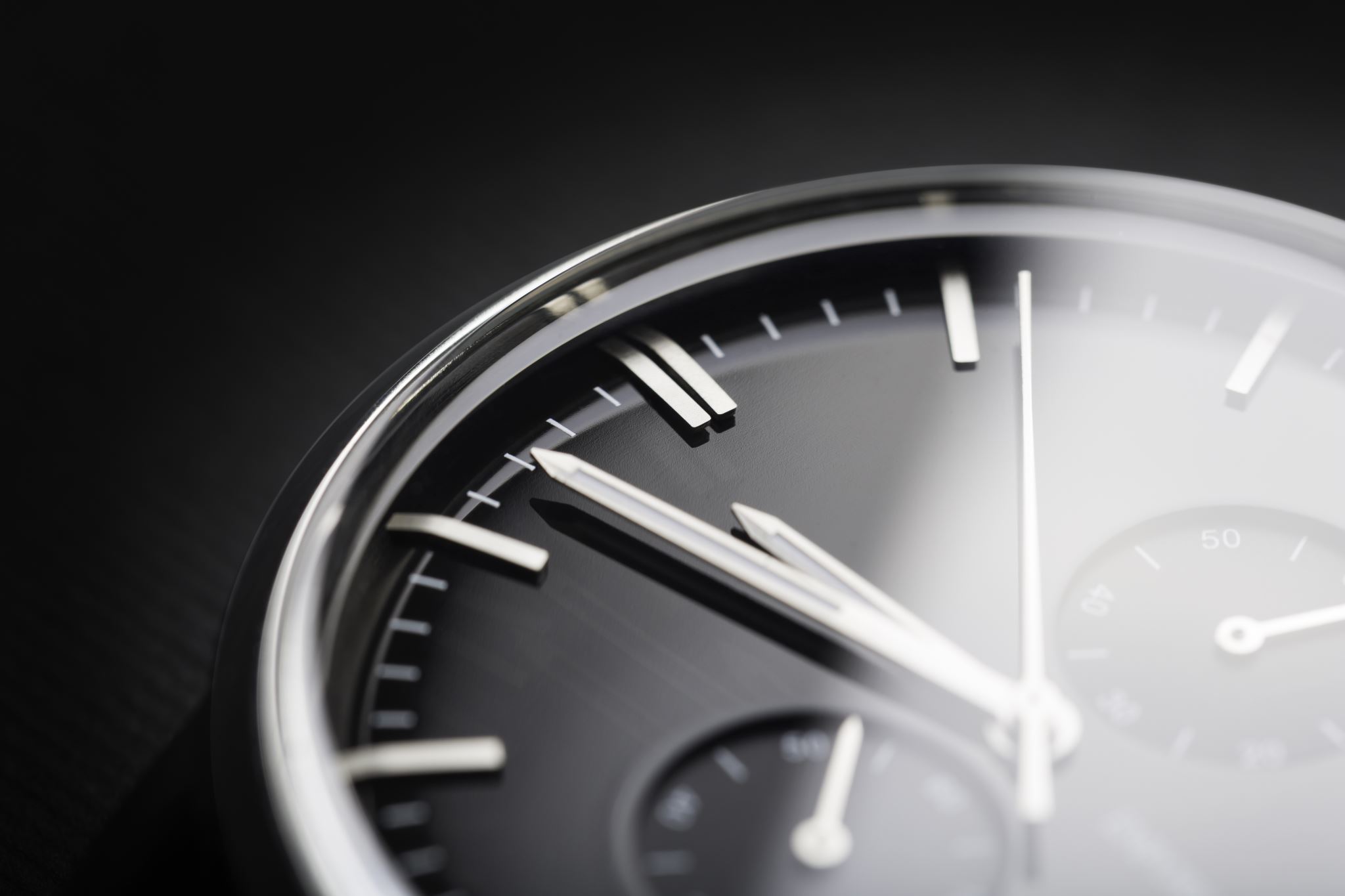 5 Minuten Pause
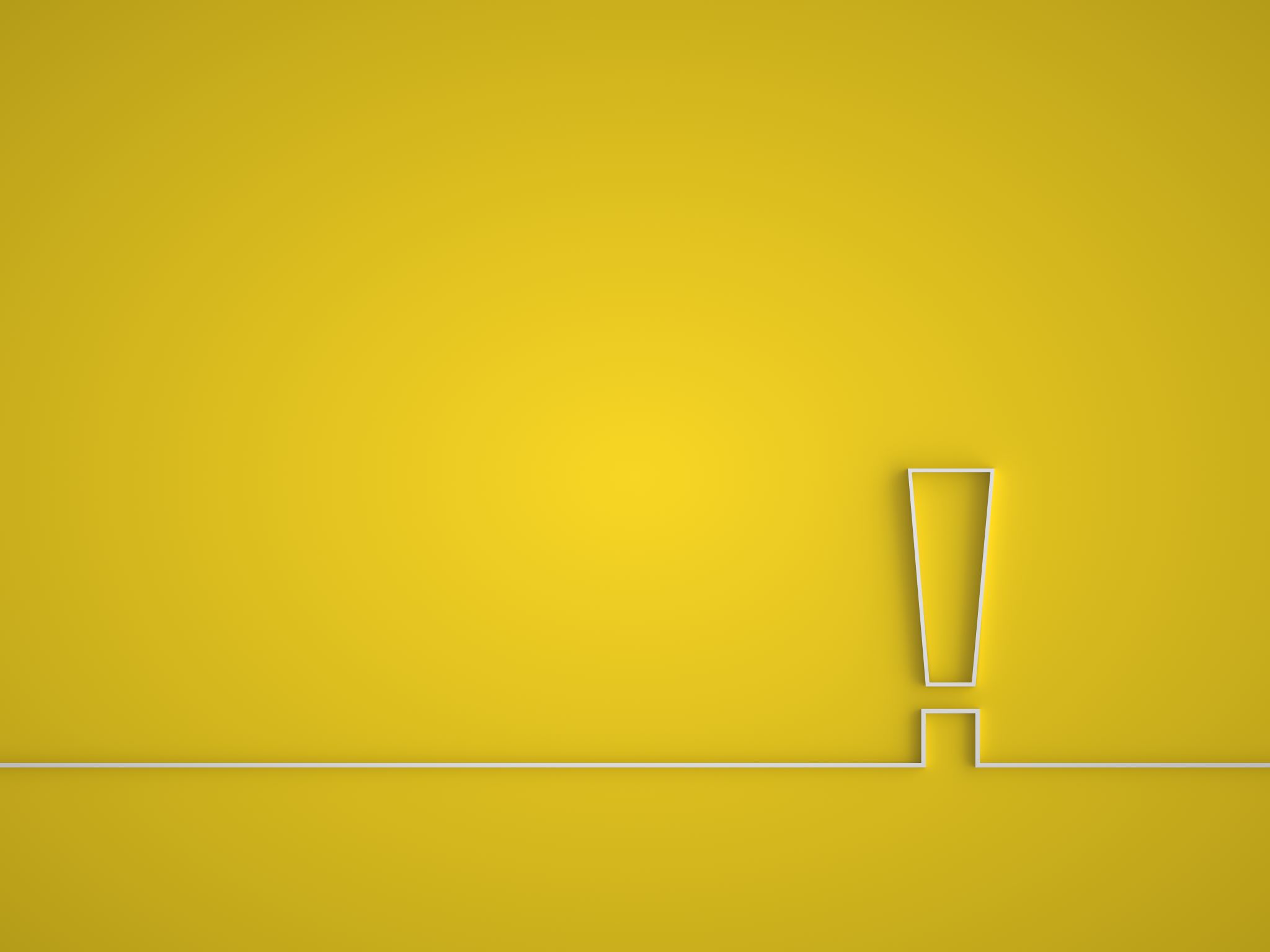 Runde 4: Sportlich Sportlich
1. Welche Sportarten macht man beim Triathlon?
2. Was ist das Symbol der olympischen Spiele?
3. Wie nennt man das Spielgerät beim Eishockey?
4. Welcher Ball ist nicht rund?
5. Wie weit muss man bei einem Marathon laufen?
DelfinBärSchmetterling
6. Was gehört nicht in diese Reihe?
7. In welchem jahr wurde Deutschland zum ersten mal Fußballweltmeister?
8. Welche Sportart heißt wie ein Auto?
9. Welche olympische Sportart kennst du?
10. Bonus: Welcher Sport ist der beste Sport?
Und der Gewinner ist…